станция «ОХ, УЖ ЭТИ РАСТЕНИЯ»
ИГРА – ПУТЕШЕСТВИЕ «УДИВИТЕЛЬНЫЙ МИР ПРИРОДЫ»

Подготовила 
учитель биологии и химии
МОУ «СОШ с. Широкое»
Плуженко Елена Васильевна
Дерево – символ нашей Родины.
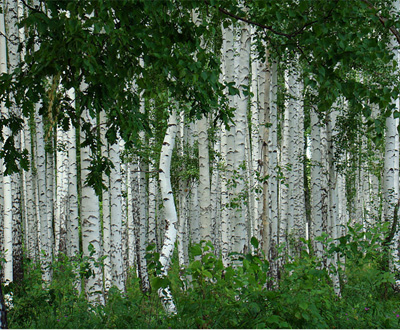 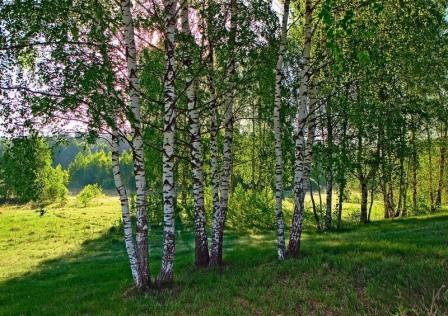 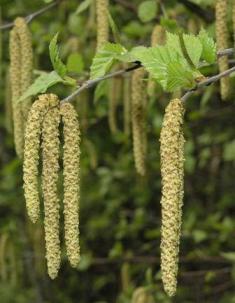 С каким деревом люди связывают похолодание в мае?
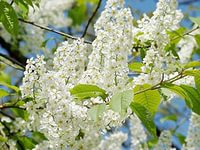 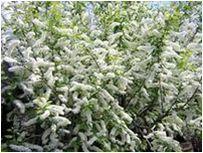 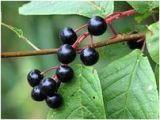 Из какого дерева делают спички?
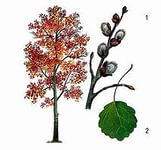 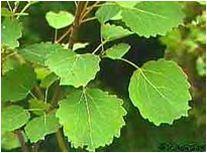 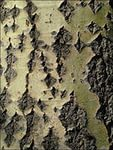 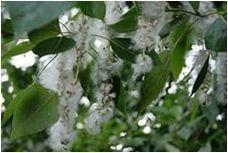 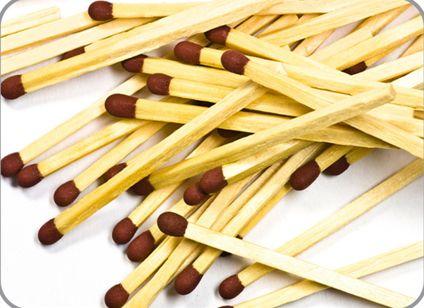 Как называется национальный цветок японцев?
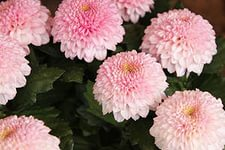 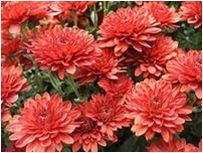 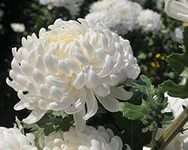 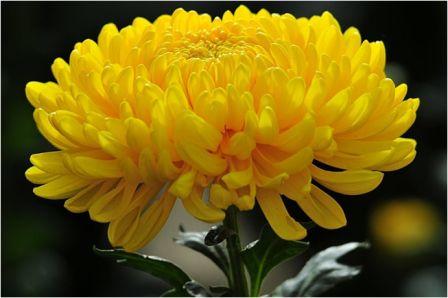 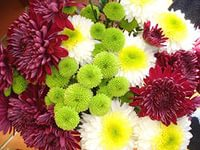 Самое сладкое дерево наших лесов?
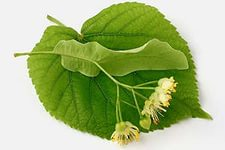 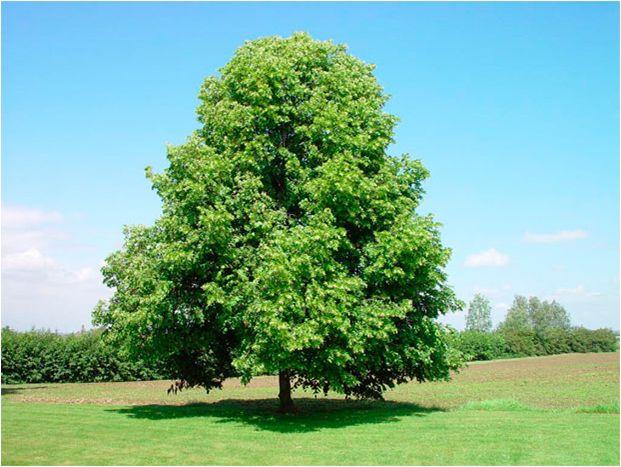 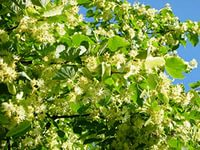 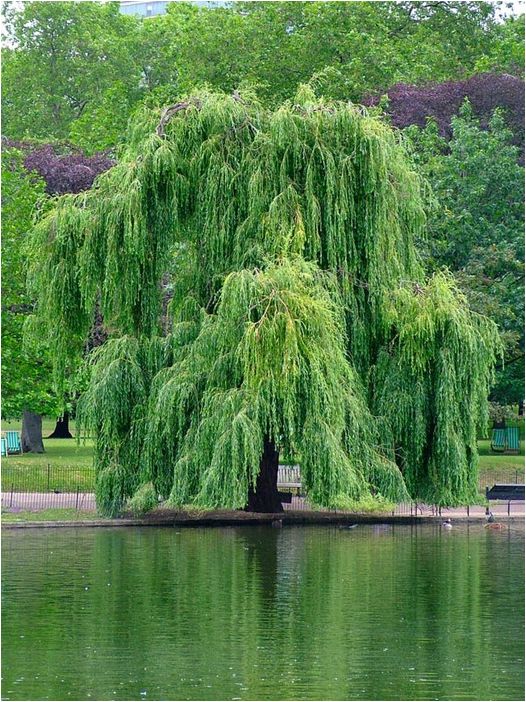 Кудри в речку опустилаИ о чём-то загрустила.А о чём она грустит,Никому не говорит.
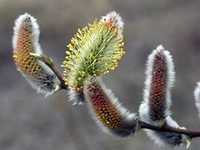 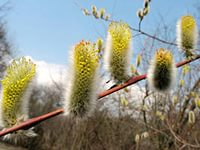 Две сестры летом зелены, к осени одна краснеет, а другая чернеет.
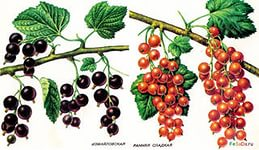 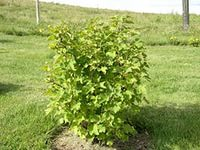 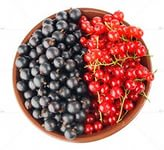 Это растение называют «кормильцем» Востока.
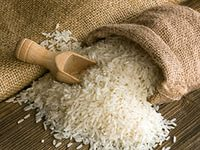 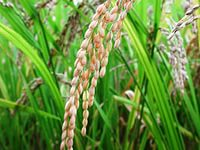 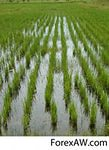 Кустарник от сорока болезней?
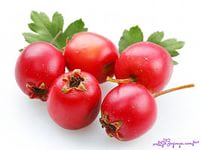 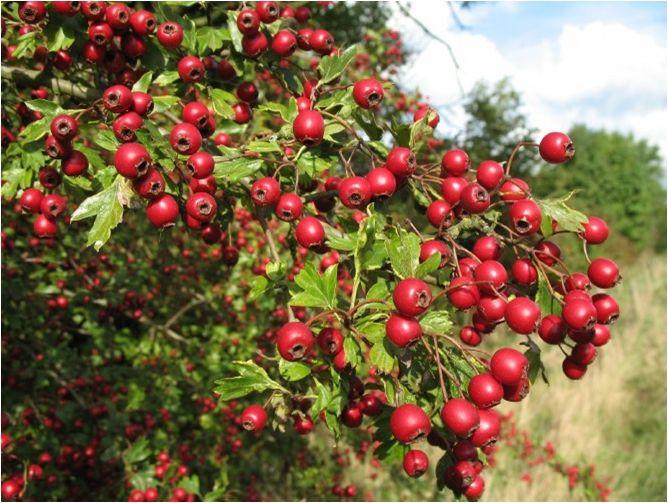 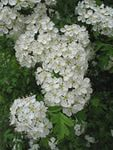 Это растение является хищником для насекомых?
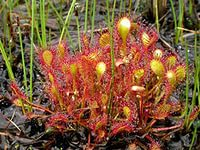 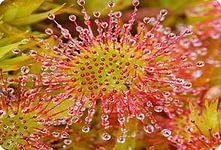 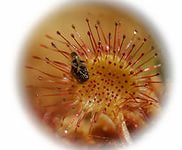